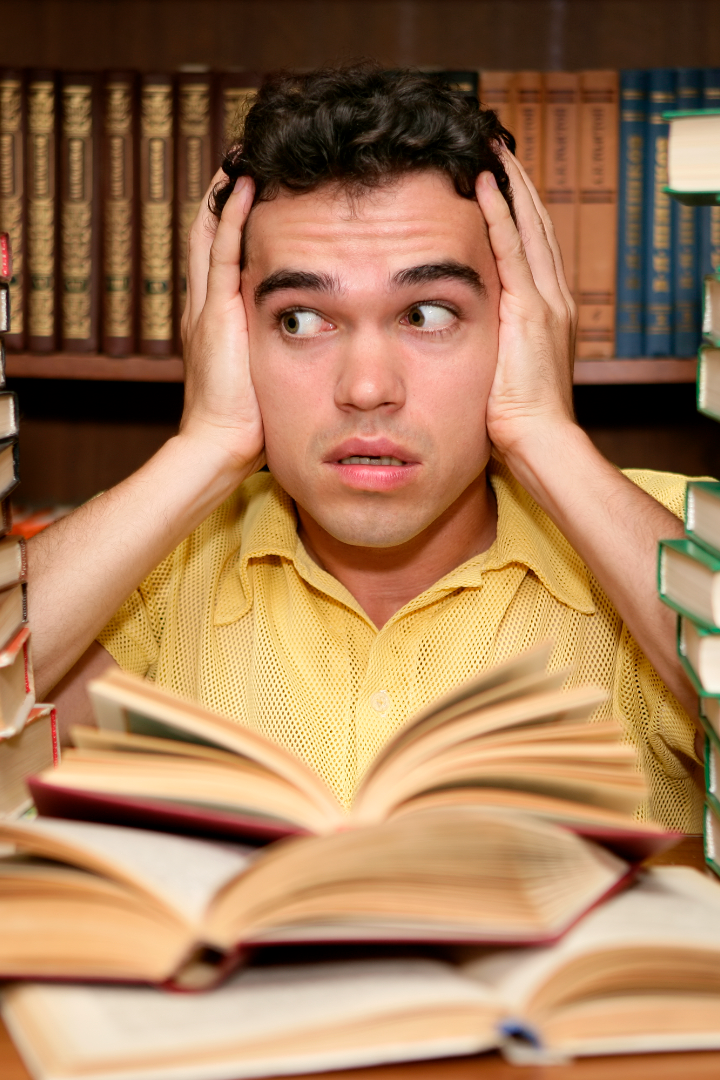 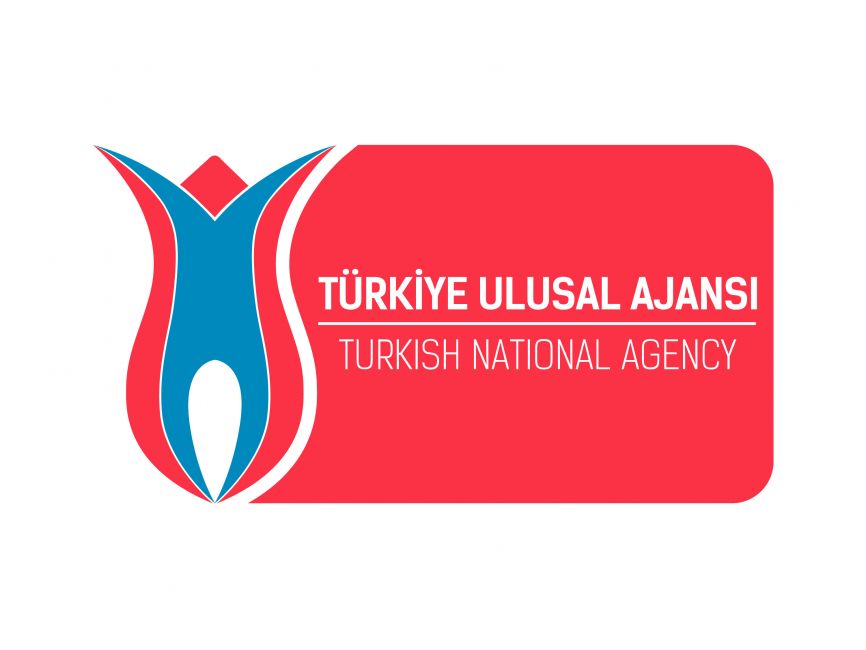 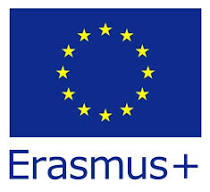 Integration of Competency Indicators into the Educational Framework
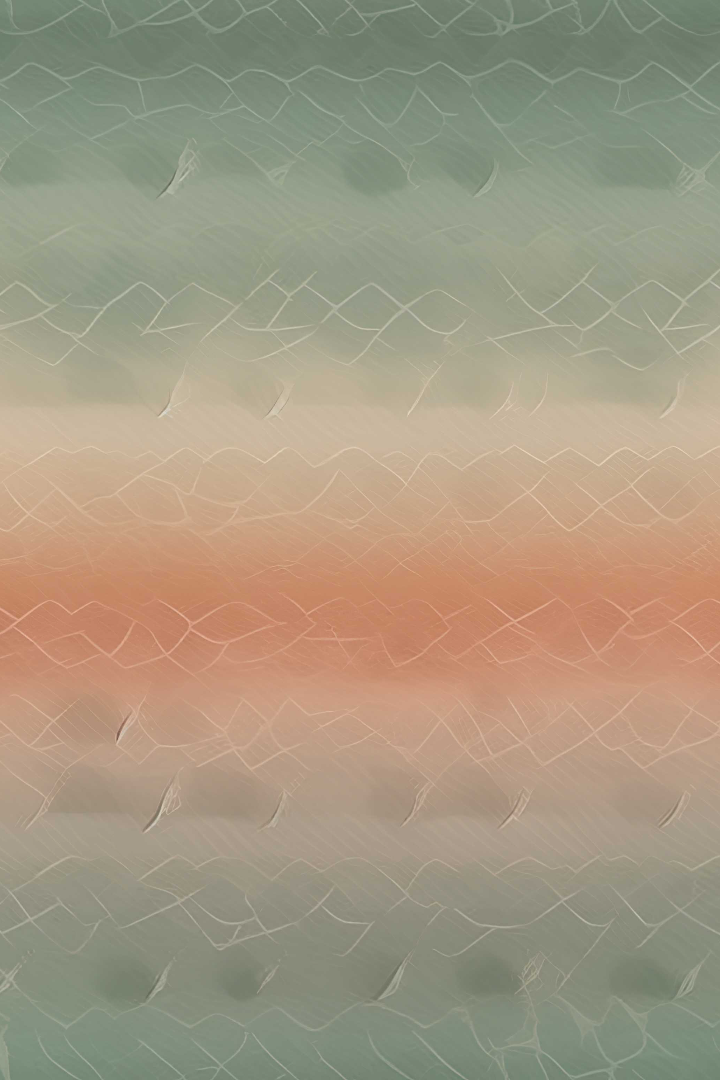 Introduction to Competency Indicators
Discover the power of competency indicators as a tool for assessing and enhancing student performance in the modern educational framework.
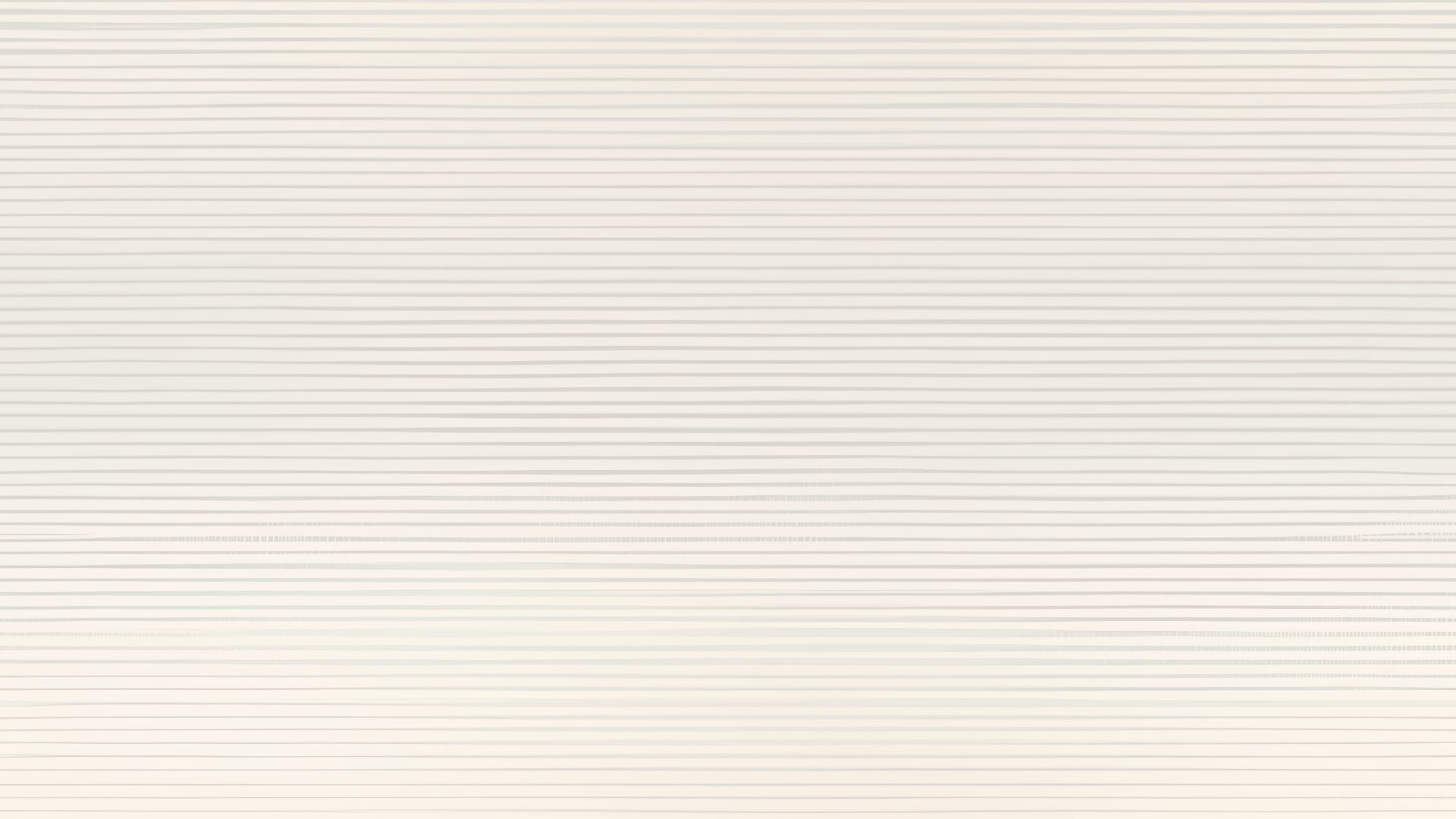 Benefits of Integrating Competency Indicators into the Educational Framework
1
2
3
Individualized Instruction
Real-World Relevance
Targeted Intervention
By integrating competency indicators, educators can tailor their teaching methods to meet the unique needs of each student.
Competency indicators bridge the gap between academic learning and real-life application, preparing students for future success.
Early identification of students' weaknesses allows for targeted interventions, ensuring their continuous growth and academic advancement.
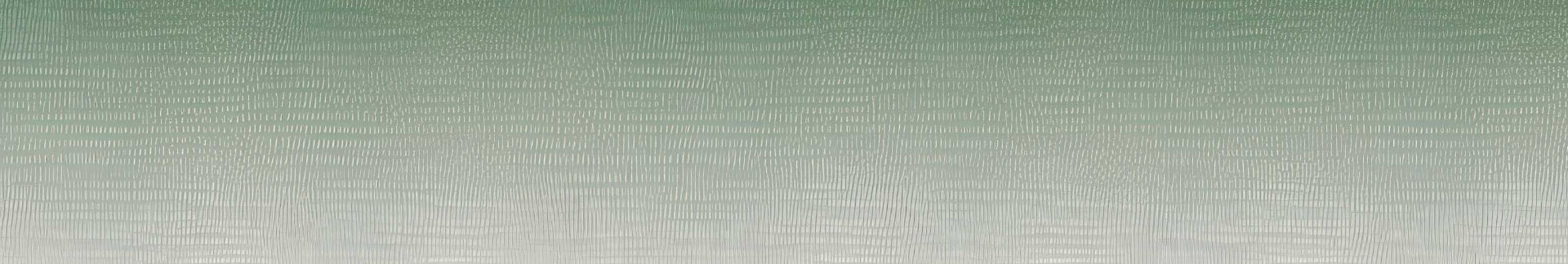 Challenges in Implementing Competency Indicators
1
2
3
Curriculum Adaptation
Teacher Training
Assessment Complexity
Providing comprehensive professional development programs is crucial to ensure educators are equipped with the knowledge and skills to effectively implement competency indicators.
Integrating competency indicators may require adjustments to the existing curriculum to align with the desired learning outcomes.
Developing reliable and valid assessment methods that accurately measure competency-based learning can be a complex task.
Strategies for Successfully Integrating Competency Indicators
Clear Learning Objectives
Collaborative Planning
Interdisciplinary Approach
Setting clear, measurable learning objectives aligned with competency indicators provides a roadmap for successful implementation.
Engaging all stakeholders, including teachers, administrators, and parents, in the planning process fosters a holistic and supportive environment.
Integrating competency indicators across different subjects promotes a multidisciplinary understanding and reinforced application of knowledge.
Case Studies on the Successful Implementation of Competency Indicators
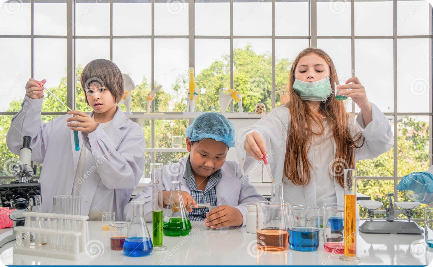 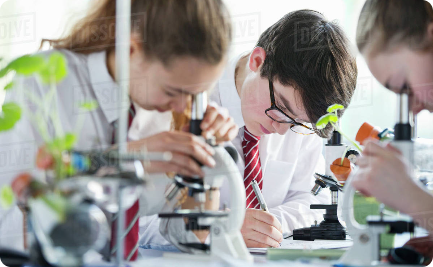 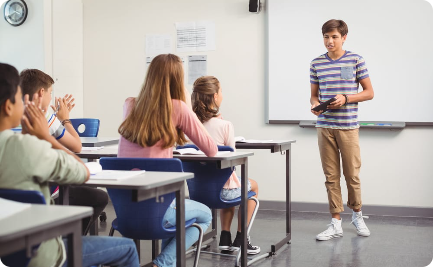 Science Education
Problem-Solving Skills
Oral Communication
Explore how a school successfully integrated competency indicators in their science curriculum, resulting in improved student engagement and performance.
Discover a case study showcasing how competency indicators were used to develop students' problem-solving skills across different subject areas.
Learn about a school that implemented competency indicators to enhance students' oral communication skills, preparing them for effective presentation and collaboration.
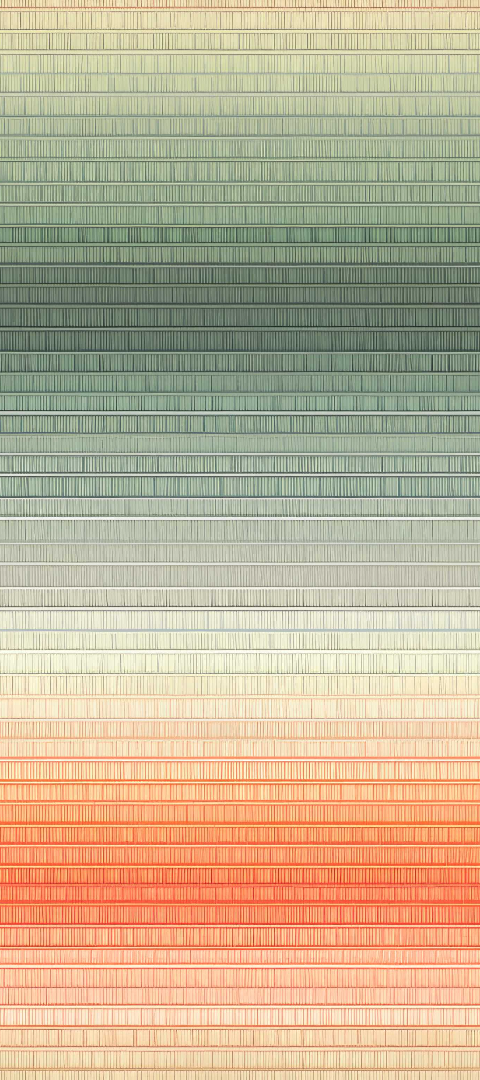 Evaluation and Monitoring of Competency Indicators
1
Assessment Design
Developing assessment strategies and tools that align with competency indicators enables accurate monitoring of student progress.
2
Data Analysis
Implementing effective data analysis techniques allows educators to gain valuable insights into student performance and identify areas for improvement.
3
Feedback and Reflection
A comprehensive feedback and reflection process empowers students to take ownership of their learning and make informed decisions for growth.
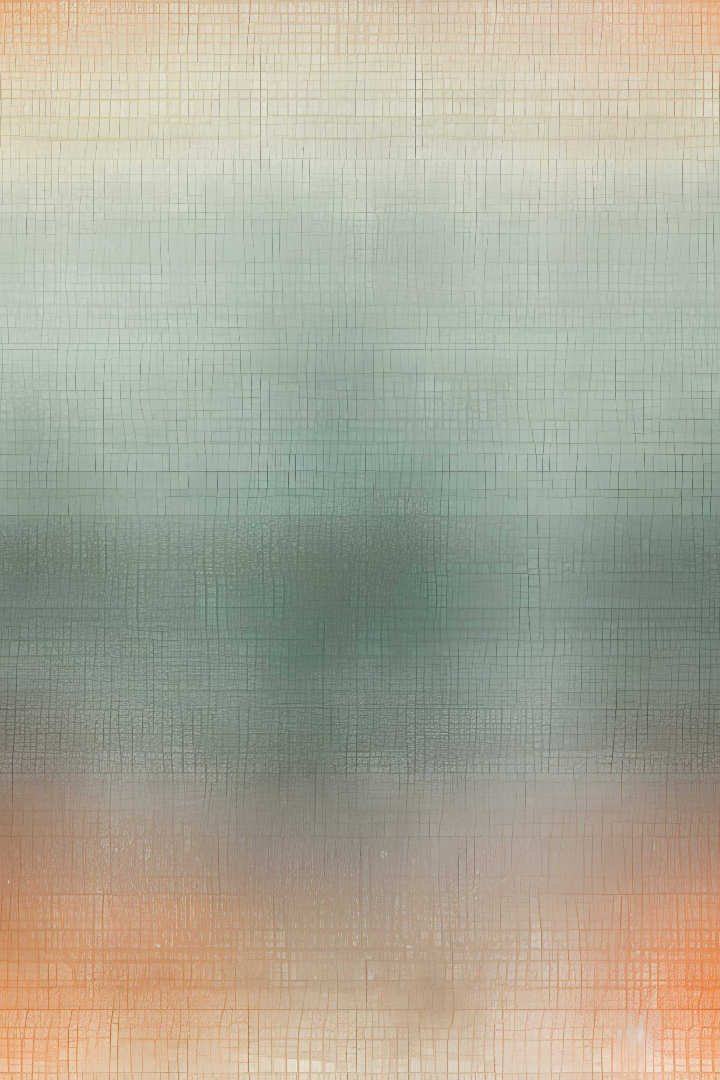 Conclusion and Key Takeaways
By integrating competency indicators into the educational framework, we can create a student-centered learning environment that nurtures holistic development, prepares students for the future, and unlocks their full potential.